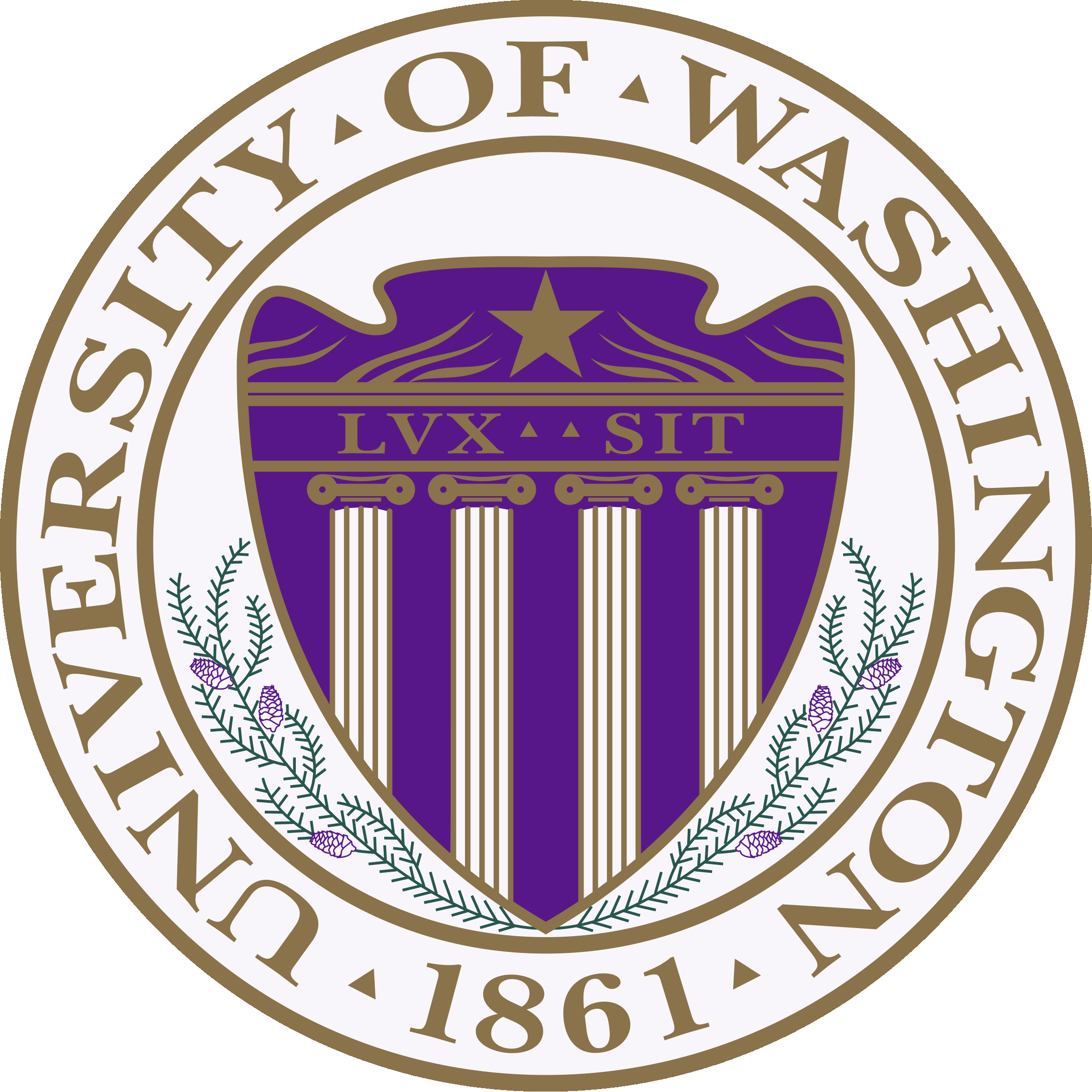 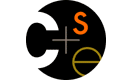 CSE341: Programming LanguagesLecture 3Local bindings, Options, Benefits of No Mutation
Dan Grossman
Fall 2011
Review
Huge progress in 2 lectures on the core pieces of SML:
Types: int bool unit  t1*…*tn  t list  t1*…*tn->t
Types “nest” (each t above can be itself a compound type)
Variables and environments
Functions
Build:   fun x0 (x1:t1, …, xn:tn) = e
Use:   e0 (e1, …, en)
Tuples
Build:  (e1, …, en)
Use:   #1 e, #2 e, …
Lists
Build:  []  e1::e2
Use:   null e  hd e  tl e
Fall 2011
CSE341: Programming Languages
2
Today
The big thing we need: local bindings
For style and convenience
For efficiency (not  “just a little faster”)
A big but natural idea: nested function bindings

One last feature for last problem of homework 1: options

Why not having mutation (assignment statements) is a valuable language feature
No need for you to keep track of sharing/aliasing,           which Java programmers must obsess about
Fall 2011
CSE341: Programming Languages
3
Let-expressions
The construct for introducing local bindings is just an expression, so we can use it anywhere we can use an expression

3 questions:
Syntax: 
Each bi is any binding  and e is any expression 

Type-checking: Type-check each bi and e in a static environment that includes  the previous bindings.                                       
     Type of  whole let-expression is the type of e.

Evaluation: Evaluate each bi and e in a dynamic environment that includes the previous bindings.                
     Result of whole let-expression is result of evaluating e.
let  b1 b2 … bn  in  e  end
Fall 2011
CSE341: Programming Languages
4
Silly examples
fun silly1 (z : int) = 
    let val x = if z > 0 then z else 34
        val y = x+9
    in
        if x > y then x*2 else y*y
    end
fun silly2 () = 
    let val x = 1 
    in
        (let val x = 2 in x+1 end) +
        (let val y = x+2 in y+1 end)
    end
silly2 is poor style but shows let-expressions are expressions
Could also use them in function-call arguments, parts of conditionals, etc.
Also notice shadowing
Fall 2011
CSE341: Programming Languages
5
What’s new
What’s new is scope: where a binding is in the environment
In later bindings and body of the let-expression
(Unless a later or nested binding shadows it)
Only in later bindings and body of the let-expression

Nothing else is new: 
Can put any binding we want, even function bindings
Type-check and evaluate just like at “top-level”
Fall 2011
CSE341: Programming Languages
6
Nested functions, part 1
Good style to define helper functions inside the functions they help if they are:
Unlikely to be useful elsewhere
Likely to be misused if available elsewhere
Likely to be changed or removed later

A fundamental trade-off in code design: reusing code saves effort and avoids bugs, but makes the reused code harder to change later
Fall 2011
CSE341: Programming Languages
7
(Inferior) Example
fun countup_from1 (x : int) = 
    let fun count (from : int, to : int) =   
            if from = to
            then to :: []
            else from :: count(from+1,to)
    in
        count (1,x)
    end
This shows how to use a local function binding, but:
Will show a better version next
count might be useful elsewhere
Fall 2011
CSE341: Programming Languages
8
Nested functions, better
Functions can use any binding in the environment where they are defined:
Bindings from “outer” environments
Such as parameters to the outer function
Earlier bindings in the let-expression

Usually bad style to have unnecessary parameters
Like to in the previous example
fun countup_from1_better (x : int) = 
    let fun count (from : int) =   
            if from = x
            then x :: []
            else from :: count(from+1)
    in
        count 1
    end
Fall 2011
CSE341: Programming Languages
9
Avoid repeated recursion
Consider this code and the recursive calls it makes
Don’t worry about calls to null, hd, and tl because they do a small constant amount of work
fun bad_max (lst : int list) = 
    if null lst
    then 0 (* horrible style; fix later *)
    else if null (tl lst)
    then hd lst
    else if hd lst > bad_max (tl lst)
    then hd lst
    else bad_max (tl lst)

let x = bad_max [50,49,…,1]
let y = bad_max [1,2,…,50]
Fall 2011
CSE341: Programming Languages
10
Fast vs. unusable
if hd lst > bad_max (tl lst)
then hd lst
else bad_max (tl lst)
bm [50,…]
bm [49,…]
bm [48,…]
bm [1]
bm [1,…]
bm [2,…]
bm [3,…]
bm [50]
bm [3,…]
250
times
…
bm [2,…]
bm [3,…]
bm [3,…]
bm [50]
Fall 2011
CSE341: Programming Languages
11
Math never lies
Suppose one bad_max call’s if-then-else logic and calls to hd, 
null, tl take 10-7 seconds
Then bad_max [50,49,…,1] takes 50 x 10-7 seconds
And bad_max [1,2,…,50] takes 2.25 x 108 seconds 
(over 7 years)
bad_max [55,54,…,1]takes over 2 centuries
Buying a faster computer won’t help much 

The key is not to do repeated work that might do repeated work that might do…
Saving recursive results in local bindings is essential…
Fall 2011
CSE341: Programming Languages
12
Efficient max
fun good_max (lst : int list) = 
    if null lst
    then 0 (* horrible style; fix later *)
    else if null (tl lst)
    then hd lst
    else 
         let val tl_ans = good_max(tl lst)
         in
             if hd lst > tl_ans
             then hd lst
             else tl_ans
         end
Fall 2011
CSE341: Programming Languages
13
Fast vs. fast
let val tl_ans = good_max(tl lst)
in 
    if hd lst > tl_ans
    then hd lst
    else tl_ans
end
gm [50,…]
gm [49,…]
gm [48,…]
gm [1]
gm [1,…]
gm [2,…]
gm [3,…]
gm [50]
Fall 2011
CSE341: Programming Languages
14
Options
Having good_max return 0 for the empty list is really awful
Could raise an exception (see section this week)
Could return a zero-element or one-element list
That works but is poor style because the built-in support for options expresses this situation directly

t option is a type for any type t 
(much like t list, but a different type, not a list)
Building:
NONE has type ‘a option (much like [] has type ‘a list)
SOME e has type t option if e has type t (much like e::[])
Accessing:
isSome has type ‘a option -> bool
valOf has type ‘a option -> ‘a (exception if given NONE)
Fall 2011
CSE341: Programming Languages
15
Example
fun better_max (lst : int list) = 
    if null lst
    then NONE 
	  else 
         let val tl_ans = better_max(tl lst)
         in
             if isSome tl_ans 
                andalso valOf tl_ans > hd lst
             then tl_ans
             else SOME (hd lst)
         end
val better_max = fn : int list -> int option 

Nothing wrong with this, but as a matter of style might prefer not to do so much useless “valOf” in the recursion
Fall 2011
CSE341: Programming Languages
16
Example variation
fun better_max2 (lst : int list) = 
    if null lst
    then NONE 
	  else let (* ok to assume lst nonempty b/c local *)
             fun max_nonempty (lst : int lst) =
               if null (tl lst)
               then hd lst 
	             else 
                  let val tl_ans = max_nonempty(tl lst)
                  in
                    if hd lst > tl_ans
                    then hd lst
                    else tl_ans
                  end
          in
             SOME (max_nonempty lst)
          end
Fall 2011
CSE341: Programming Languages
17
A valuable non-feature: no mutation
Those are all the features you need (and should use) on hw1

Now learn a very important non-feature
Huh?? How could the lack of a feature be important?
When it lets you know things other code will not do with your code and the results your code produces

A major aspect and contribution of functional programming: 

Not being able to assign to (a.k.a. mutate) variables or parts of tuples and lists
Fall 2011
CSE341: Programming Languages
18
Suppose we had mutation…
val x = (4,3)
val y = sort_pair x

somehow mutate #1 x to hold 5

val z = #1 y
What is z?
Would depend on how we implemented sort_pair
Would have to decide carefully and document sort_pair 
But without mutation, we can implement “either way”
No code can ever distinguish aliasing vs. identical copies
No need to think about aliasing: focus on other things
Can use aliasing, which saves space, without danger
Fall 2011
CSE341: Programming Languages
19
Interface vs. implementation
In ML, these two implementations of sort_pair are indistinguishable
But only because tuples are immutable
The first is better style: simpler and avoids making a new pair in the then-branch
In Java, you make copies like the second one all the time
fun sort_pair (pr : int * int) = 
  if #1 pr > #2 pr
  then pr 
  else (#2 pr, #1 pr)

fun sort_pair (pr : int * int) = 
  if #1 pr > #2 pr
  then (#1 pr, #2 pr)
  else (#2 pr, #1 pr)
Fall 2011
CSE341: Programming Languages
20
An even better example
fun append (lst1 : int list, lst2 : int list) = 
  if null lst1 
  then lst2 
  else hd (lst1) :: append (tl(lst1), lst2)
val x = [2,4]
val y = [5,3,0]
val z = append(x,y)
x
2
4
y
5
3
0
(can’t tell, 
but it’s the 
first one)
z
2
4
or
x
2
4
y
5
3
0
z
2
4
5
3
0
Fall 2011
CSE341: Programming Languages
21
ML vs. Java on mutable data
In ML, we create aliases all the time without thinking about it because it is impossible to tell where there is aliasing
Example: tl is constant time; does not copy rest of the list
So don’t worry and focus on your algorithm

In Java, programmers are obsessed with aliasing and object identity
They have to be (!) so that subsequent assignments affect the right parts of the program
Often crucial to make copies in just the right places…
Fall 2011
CSE341: Programming Languages
22
Java security nightmare (bad code)
class ProtectedResource {
   private Resource theResource = ...;
   private String[] allowedUsers = ...;
   public String[] getAllowedUsers() {
      return allowedUsers; 
   }
   public String currentUser() { ... }
   public void useTheResource() {
      for(int i=0; i < allowedUsers.length; i++) {
         if(currentUser().equals(allowedUsers[i])) {
             ... // access allowed: use it
             return;
         }
      }
      throw new IllegalAccessExcpetion();
   }
}
Fall 2011
CSE341: Programming Languages
23
Have to make copies
The problem:
p.getAllowedUsers()[0] = p.currentUser();
p.useTheResource();
The fix:
public String[] getAllowedUsers() {
      … return a copy of allowedUsers …
   }
Fall 2011
CSE341: Programming Languages
24